Ohio Credit Flexibility Community of Practice Launch
Ohio Department of Education
Great Lakes East Comprehensive Center
IDEA Partnership

January 24, 2012
1:30–2:30 p.m.
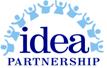 Purpose of Today
Share information about the Credit Flex Community of Practice (an online tool) 
Discuss the intended use of CoP to support local implementation of the credit flexibility policy
Engage participants in the field test of CoP
[Speaker Notes: Patti]
Who Is On the Line?
Quick Polling
Are you already familiar with the community of practice strategy? 
Are you currently participating in a community of practice?
What best describes your primary role?
Our Objectives
Introduce participants to the Ohio Credit Flex Community of Practice (CoP) and its intended use
Provide an overview of the CoP site and a quick walk-through of its features and functions
Increase understanding about a community of practice (what it is/is not)
Our Objectives
Share community building and engagement strategies
Respond to questions and concerns about the credit flex CoP
Foster thinking and conversations at a local level
[Speaker Notes: Intended Outcomes:
Join the CoP for dialogue and discussion
Field test CoP site with soft audience to get feedback before statewide launch of CoP site
Understand CoP as a strategy of communication]
Definition of CoP
“Communities of practice are groups of people who share a concern, a set of problems, or a passion about a topic, and who deepen their knowledge and expertise in this area by interacting on an ongoing basis.”

(Wenger, McDermott, & Snyder, 2002, p. 4)
What Is/Is Not CoP?
CoP Is: 
A dynamic organization that utilizes tools
Reflective of distributive and shared leadership and decision making
CoP Is Not: 
A platform (Wiki) or tool (discussion board)
Tied to a traditional hierarchy or organizational structure
Advantages
Improved communication and dissemination avenues
Engaged partners to help examine complex issues
Increased likelihood of sustainability
More effective feedback loops
Enhanced coherence across implementation levels
(Cashman, Linehan, & Rosser, 2007, p. 4)
Tom Rutan
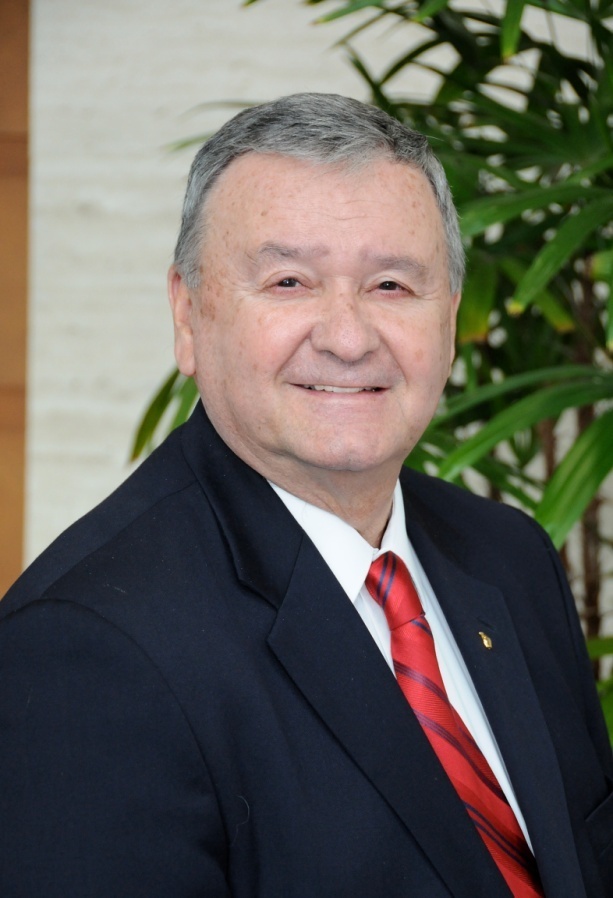 Associate Director
Curriculum and Instruction 
Phone: (614) 728-1997
E-mail: tom.rutan@ode.state.oh.us 

Ohio Department of Education
25 South Front Street
Columbus, OH 43215
education.ohio.gov
[Speaker Notes: Why did ODE choose the CoP as an approach to providing implementation support?
What’s in it for users?
What can they expect?
          What are the expectations for the credit flex COP?]
SharedWork.org Ohio Credit Flex
[Speaker Notes: Click on Tom’s video to demo.]
Ohio Credit Flex CoP Site
Demo of the site http://sharedwork.org:8650/web/guest
Site Features (e.g., wiki)
Major Functions for Users (e.g., ask a question)
Overall Process (e.g., contact a content expert)
IDEA Partnership CoP Model
Developed specifically for state education agencies
Designed to engage stakeholders in authentic collaboration and concrete work
Utilizes technology to connect participants statewide
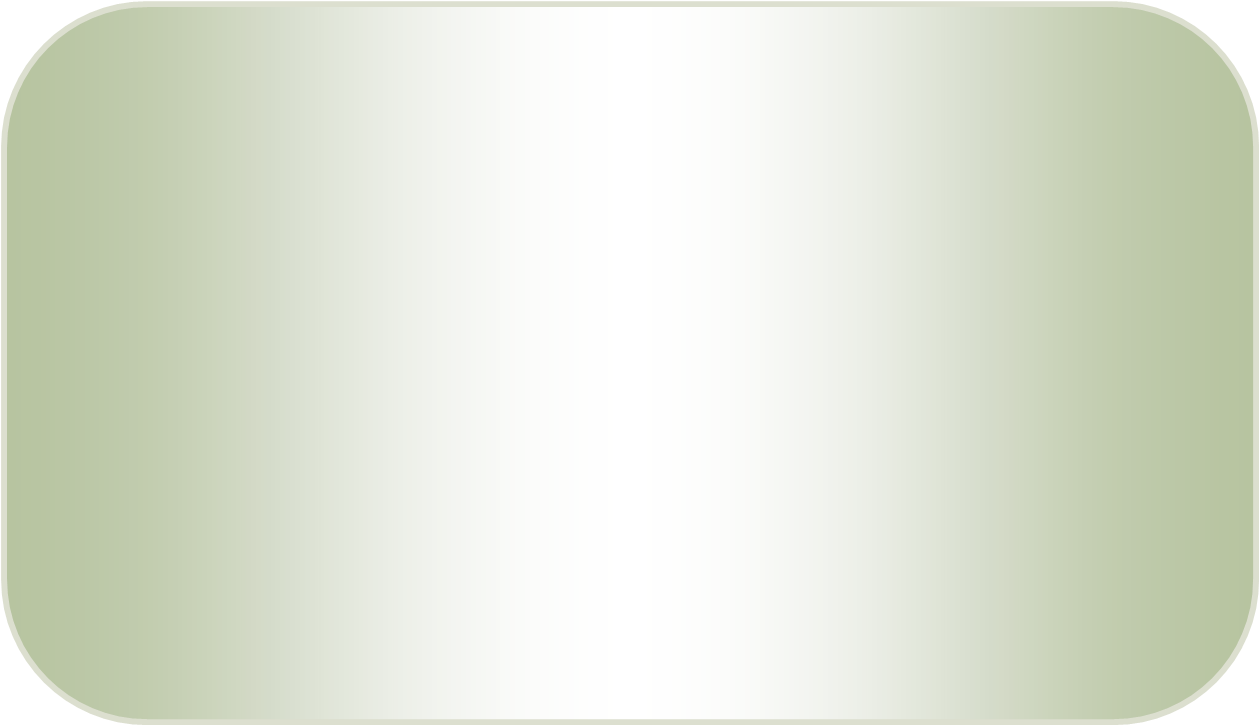 The IDEA Partnership Approach to Community Building
CoPs : The IDEA Partnership Way
New kinds of leadership
Translate complex challenges into ways that individuals can 
contribute
Shared Concerns
What will bring people together?
Coalescing 
around issues
Leading by convening
Ensuring relevant participation
Doing work together
Focus on the work and the relationship
Recognize Individual pursuits and shared goals
The right mix of stakeholders
 Who must be involved to ensure changes in practice?
Infrastructure for
 the CoP
How Can Interaction Build Understanding in a CoP ?
Formal Interaction: 
Traditional Ways of  Learning
Informal Interaction: 
 Social Ways of Learning
Trainings

Webinars

Guidance and other documents

Information shared with  districts

Information shared at meetings

Etc.
Calendar announces events widely.
Webinars have  follow-up on a wiki for comment and follow-up in using the content.
Polls on key issues to check for understanding and clarification needed.
Blogs articulate perspectives raised in the Poll.
Documents are shared from DOE and other  sources
Districts are invited to share
Organizations and groups are invited to share
And much more....
Four Quadrants:  Learning From and With Each Other
Informal Learning
From
With
Formal Learning
Four Quadrants:  Learning From and With Each Other: Sample
Informal Learning
5.  Blogs share comments ideas from important  perspectives
4.  Polls check for understanding on key content
3.  Wiki started to permit interaction on document  and the webinar
6.  DOE points to important learning from interaction on the issue
From
With
2.  DOE hold webinar to discuss document
1.  DOE  releases document
Formal Learning
Examples for Building Interaction
Take key points from this webinar and share them on the poll/blog
Attended a PD event at your district? Use the CoP site to invite a district response.
Create a guidance document draft on third-party providers
Explore a common issue/challenge with a team of peers
Submitted a question prior to this Web event? Find answers on the site!
Got Questions?
Submit a question or comment through the Chat Pod. 
To verbally ask a question, click on this icon       and select “Raise Hand” to let us know you have a question.
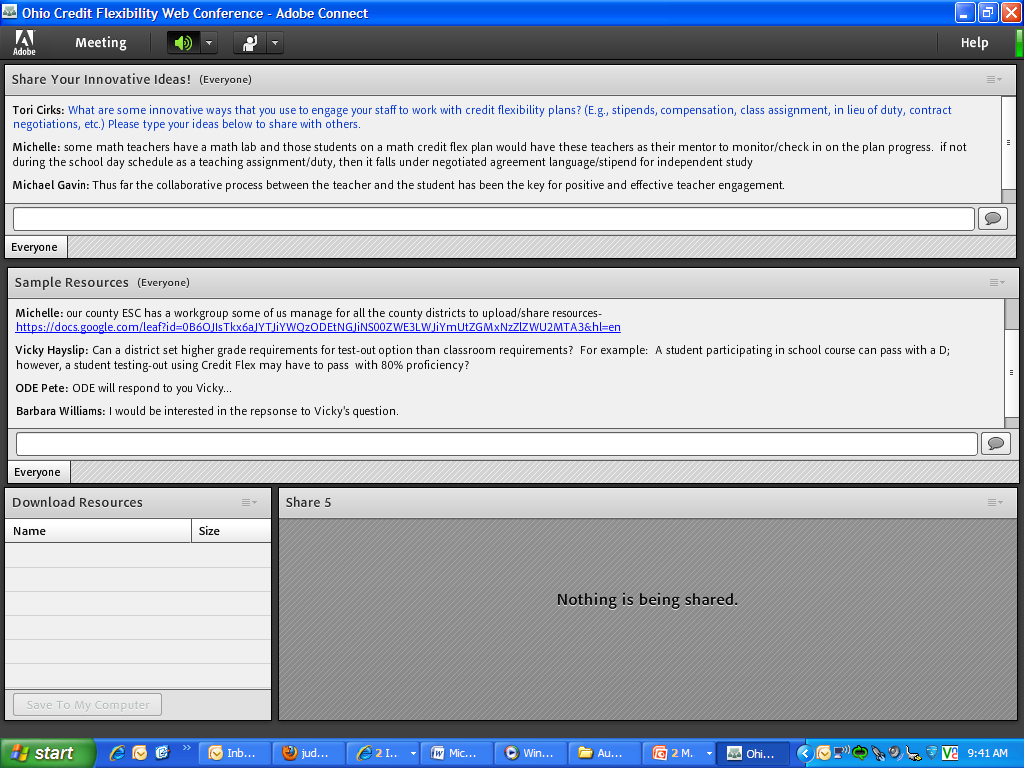 Engage!
What am I supposed to do?
How am I supposed to do it?
When do I visit the site?
What’s in the CoP for me, again?
Next Steps
Register!
SharedWork guides for users will be posted on the CoP site.
Answers to your questions submitted through the Chat Pod will be posted on the Message Board on the CoP site.
Archive materials of today’s event will be posted on the CoP site and the ODE website.
Need Help?
Contact Great Lakes East for help registering and/or accessing the site

Jennifer Reed: jreed@air.org
Tori Cirks: vcirks@air.org
Asta Svedkauskaite: asvedkauskaite@air.org
GLE Contact Information
Tori Cirks
Technical Assistance Consultant
Great Lakes East Comprehensive Center
E-mail: vcirks@air.org

Asta Svedkauskaite
Technical Assistance Consultant
Great Lakes East Comprehensive Center
E-mail: asvedkauskaite@air.org
[Speaker Notes: Why did ODE choose the CoP as an approach to providing implementation support?
What’s in it for users?
What can they expect?
          What are the expectations for the credit flex COP?]
IDEA Contact Information
Joanne Cashman
Executive Director
IDEA Partnership
E-mail: joanne.cashman@nasdse.org

Patrice Linehan
Project Associate
IDEA Partnership
E-mail: patrice.linehan@nasdse.org
[Speaker Notes: Why did ODE choose the CoP as an approach to providing implementation support?
What’s in it for users?
What can they expect?
          What are the expectations for the credit flex COP?]
References
Cashman, J., Linehan, P., & Rosser, M. (2007). Communities of practice: A new approach to solving complex educational problems. Alexandria, VA: National Association of State Directors of Special Education. Retrieved January 23, 2012, from http://www.nasdse.org/Portals/0/Documents/Download%20Publications/PNA-0778.pdf
Wenger, E., McDermott, R., & Snyder, W. M. (2002). Cultivating communities of practice: A guide to managing knowledge. Boston, MA: Harvard Business School Press.
Thank you for participating in today’s Web conference.